Lectura complementaria 7° Básico.
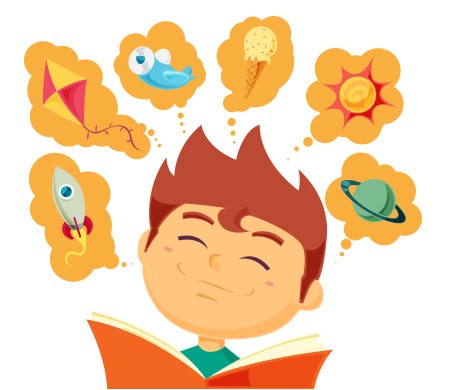 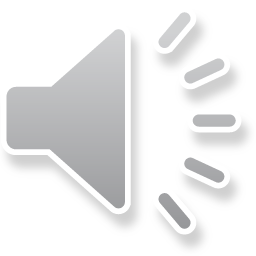 RACISMO
Menospreciado y denigrado, solo por ser de color. Cruza silencioso la capital de un extremo a otro sin detenerse, con su carga a cuestas. Los que lo ven no pueden con su prieto aspecto. ¡Qué sucio!, ¡qué feo!, ¡seguro tiene infecciones! Todos pasan y le escupen su color a la cara. Hay quienes defendemos a las minorías por sobre las apariencias. ¿Cómo poner un tapabocas a estos seres prejuiciosos? ¿Cómo gritar en sus caras: «¡Acaso el color es tan importante!»? Piedad, es solo un río cargado de sedimentos andinos. No seáis crueles y llamadle por su nombre: río Mapocho. 
                                                Miguel Ortiz Labarca, 39 años, Recoleta.
Santiago en 100 Palabras
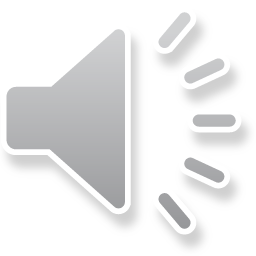 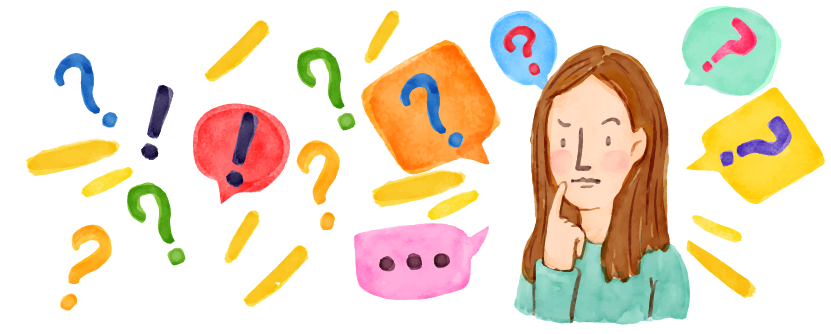 PREGUNTAS
¿Al comenzar el texto, a quién imaginaste que se refería?

¿Qué opinas del racismo? ¿Qué crees que genera en las personas?
¿Te gustó el texto? ¿Por qué?
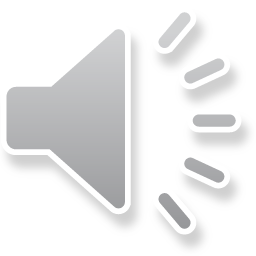